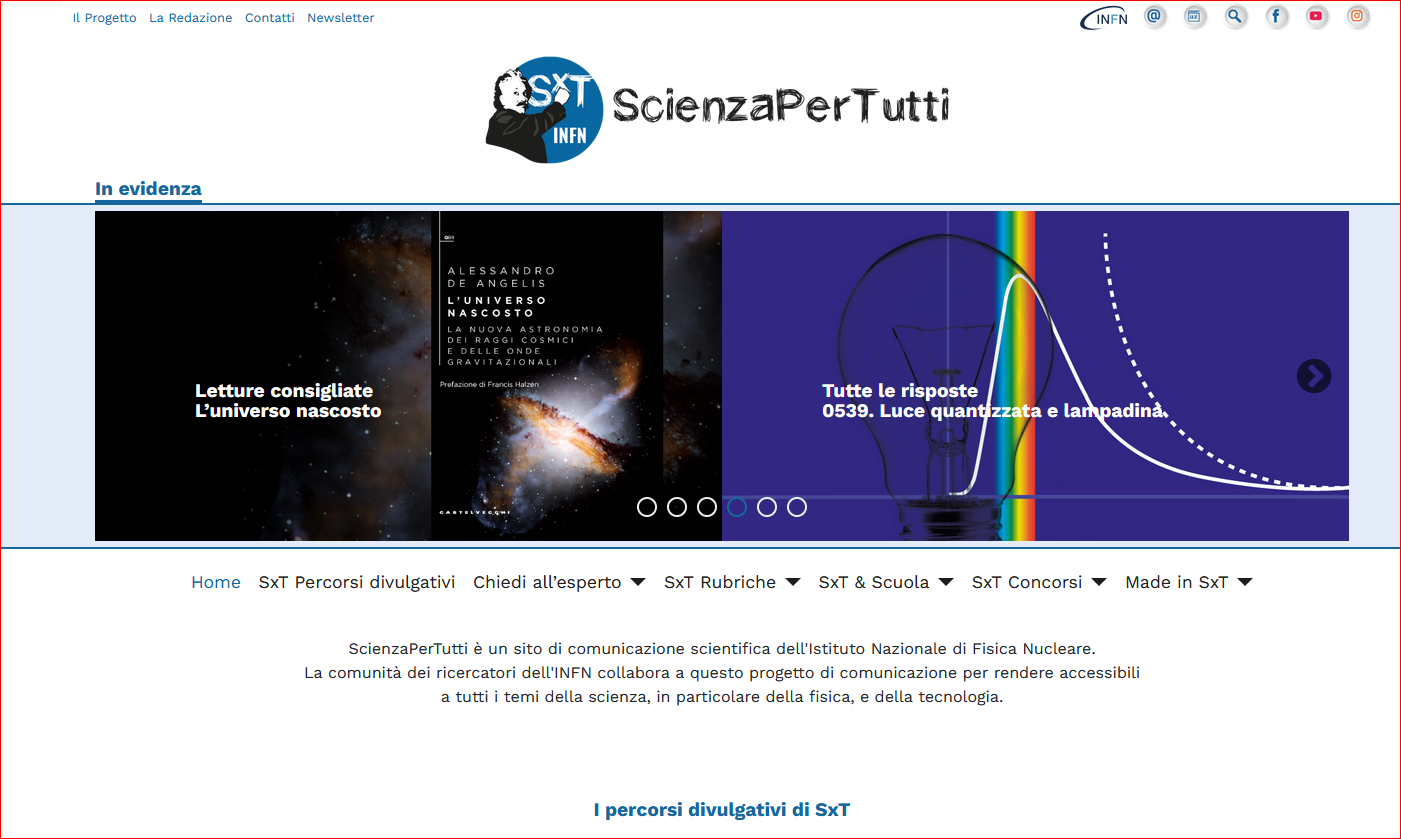 STRUTTURA 2025
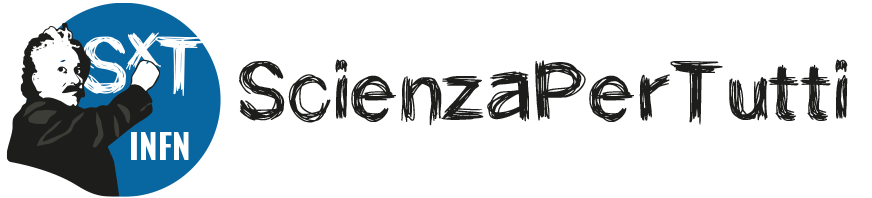 RESPONSABILI NAZIONALI
S. Marcellini
D. Domenici
COMITATO SCIENTIFICO
Laura 
Bandiera
FE
Danilo
DomeniciLNF
Marco 
Cinausero
LNL
Fabio
ChiarelloCNR
Marco
Battaglieri
GE
Chiara 
Oppedisano
TO
Susanna 
Bertelli
LNF
Edwige 
Pezzulli
INAF
Sabine
Hemmer
PD
Stefano Marcellini
BO
COORD. COMUNICAZIONE VISIVA
F. Cuicchio
ATTIVITA’, GRUPPI DI LAVORO E RELATIVI COORDINATORI
Vite 
da Genio
Letture 
consigliate
Esperto
Percorsi divulgativi
Concorso 
Scuole
Newsletter
Instagram
Facebook
programmato 
C. Oppedisano
trimestrali
M. Battaglieri
S. Marcellini
a richiesta
S. Hemmer, 
S. Marcellini, 
S. Bertelli, 
M. Cinausero, 
D. Domenici, 
M. Battaglieri
programmato
S. Bertelli, 
M. Cinausero, 
D. Domenici
mensile
S. Bertelli, 
F. Cuicchio
Settimanale
C.Ruvolo
S. Marcellini, 
D. Domenici, 
M. Cinausero 
F. Cuicchio
annuale
C. Ruvolo
F. Cuicchio, 
S. Bertelli, 
C. Oppedisano 
Giuria
 Tutto CS
Anna Maragno
programmato
L. Bandiera
Dal 1 gennaio Danilo Domenici e S.M. diventano coordinatori del progetto, riducendo il numero di coordinatori da 3 a 2 (in precedenza erano Susanna Bertelli, Chiara Oppedisano e Francesca Cuicchio) 

Redazione al momento impegnata dalla preparazione del documento per la VQR 

Un dato interessante: il 5% dei visitatori del sito resta per almeno 10 minuti. Non male per un sito che non ha video, e è di sola lettura di contenuti.

Continuano le pubblicazioni sulle altre rubriche  (Instagram, risposte a Chiedi all'esperto, etc)

E' stato deciso il tema del nuovo concorso per le scuole per il 2025:
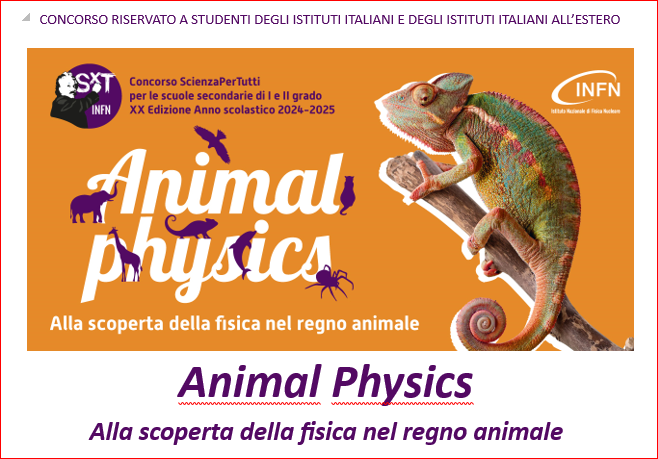